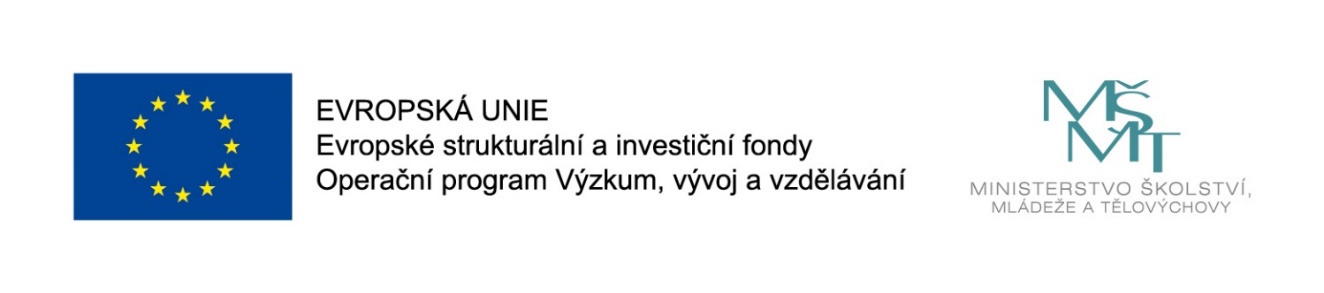 Názevprezentace
Prezentace předmětu:
SOCIÁLNÍ PODNIKÁNÍ
Vyučující:
Petra Krejčí
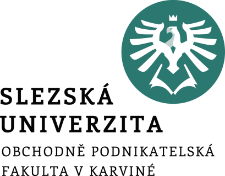 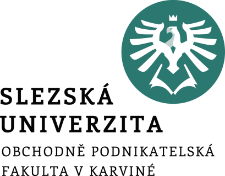 ÚVOD DO SOCIÁLNÍHO PODNIKÁNÍ A SOCIÁLNÍ EKONOMIKY
Co je sociální ekonomika?
Jak je definována?
Jaká je její historie?
.
Struktura přednášky
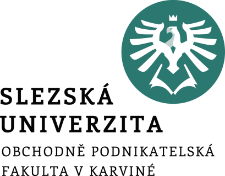 ÚVOD DO SOCIÁLNÍHO PODNIKÁNÍ A SOCIÁLNÍ EKONOMIKY-část 1
Cílem přednášky je:
Cílem přednášky je seznámit studenty s teorií sociální ekonomiky
Vysvětlit základní pojmy
.
Historie pojmu
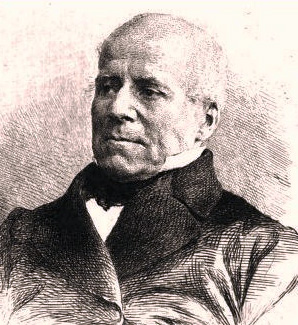 Pojem „sociální ekonomika“ byl použit na konci 18. století jako součást velkých politických, ekonomických a společenských debat
Vyplývá z tlaku na neuspokojené potřeby související s akutními problémy společnosti. 
Jedním z prvních, kdo tento termín použil, byl ekonom Charles Dunoyer v roce 1830
Zdroj: https://www.hetwebsite.net/het/profiles/dunoyer.htm
Historie pojmu II
Významnými zeměmi v oblasti rozkvětu sociální ekonomiky se staly Velká Británie, Německo a vůbec nejvýznamnější byla Francie. 
Sociální ekonomika odkazuje na teoretický přístup, který nejprve vyvinuli utopičtí socialisté – zejména první zakladatelé kooperativní tradice - Owen, Fourier, Saint Simon a Proudhon.
Poprvé aplikovali pojem „sociální ekonomie“ Charles Gide (1847-1932), Léon Walras (1834-1910) a sociologové jako Frédéric Le Play (1806-1882)
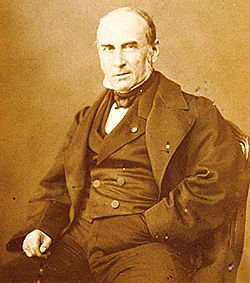 Frédéric Le Play 
zdroj: https://cs.wikipedia.org/wiki/Pierre_Guillaume_Fr%C3%A9d%C3%A9ric_le_Play
Vývoj po válce
Po druhé světové válce byla sociální ekonomika přesunuta do pozadí. 
K navrácení rozvoje sociální ekonomiky došlo v 70. letech 20. století. 
Významným milníkem je Charta sociální ekonomiky sepsaná v roce 1980. Tato Charta definuje sociální ekonomiku „jako organizace, které nepřísluší veřejnému sektoru, operující demokraticky a se čeleny kteří mají stejná práva a povinnosti včetně částečného podílu na vlastnictví a distribuci zisku“ 
Silným zástupcem se stala hlavně Francie, která sociální ekonomiku zakotvila do své legislativy, a to v roce 1981. 
Se zasazením sociální ekonomiky do legislativy se začala prosazovat i iniciativa v oblasti reportů a dalších ekonomických textů, které ukotvili tento koncept.
Vymezení sociální ekonomiky
Sociální ekonomika vzniká důsledkem nerovností vznikajících mezi sociálními skupinami, regiony, ale i jednotlivci v důsledku fungování tržního mechanismu.
 
V současnosti je sociální ekonomika spojovaná například s nezaměstnaností znevýhodněných osob na trhu práce nebo s problémy lokálních potřeb a jejich environmentální stránkou. 

Snaží se tedy řešit problémy související s problémy dnešní doby.
Dva směry sociální ekonomiky
První z nich lze vysledovat k francouzskému sociologovi Le Play, který viděl sociální ekonomiku jako fungující odděleně od trhu, kterou interpretoval tak, že to znamená, že ekonomický sektor, který byl obýván „kapitalistickými firmami“ a státem. Pro něj je sociální ekonomika výklenkem, paralelním trhem, který je také závislý na stavu svého přežití. 
Druhý proud vychází z myšlenky občanské ekonomiky, která je pojímána jako dimenze trhu. Z tohoto pohledu není trh identifikován výlučně se soukromými podniky, nýbrž spíše jako otevřená oblast, v níž hrají roli stát, obchodní sektor a sociální ekonomika.
Dva pohledy
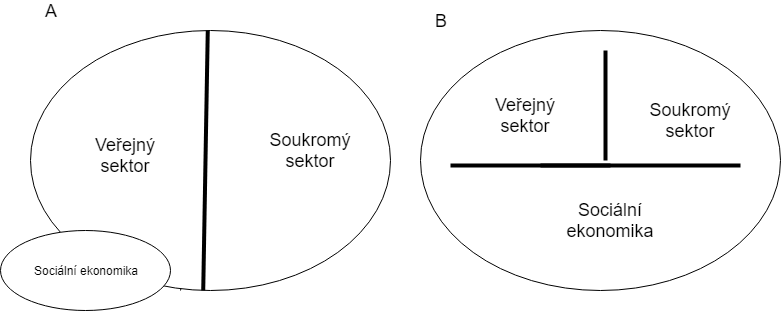 Le Playův pohled (A) a občanská ekonomika (B), Zdroj: Restakis, 2006
Teorie třetího sektoru
V dnešní době je sociální ekonomika hodně spojovaná i s pojmem třetí sektor. 
Jedná se v podstatě o synonymum konceptu sociální ekonomiky. 
S třetím sektorem je velmi často spojován také neziskový či občanský sektor. 
Úloha a velikost tohoto odvětví se v jednotlivých zemích liší, v neposlední řadě v oblasti sociálních služeb.
Třetí sektor tedy zosobňuje roli prostředníka mezi jednotlivými sektory (Evers, 1995). Zastupuje pozici sociální, politickou i alternativního poskytovatele služeb.
Trojúhelník blahobytu
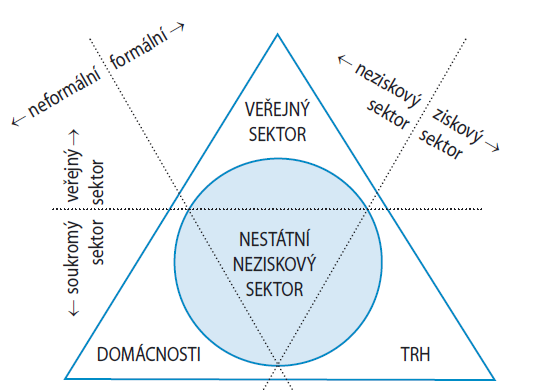 Třetí sektor je velmi dobře viditelný na trojúhelníku blahobytu.
Lze vidět, že třetí sektor je součástí veřejného sektoru, komunity i trhu.  
Třetí sektor protíná jak ziskovou, tak neziskovou linii, jež odráží myšlenku tvůrce, Viktora Pestoffa.
Zdroj: Hyánek, Škarabelová, Řeřuchová 2005
Organizace sociální ekonomiky
Jsou to organizace, jejichž členové jsou oživeni zásadou vzájemnosti a sledování vzájemných hospodářských nebo sociálních cílů, často prostřednictvím sociální kontroly kapitálu. 
Tato definice by zahrnovala všechna družstva a družstevní záložny, neziskové organizace a dobrovolnické organizace, charitativní organizace a nadace, servisní asociace, komunitní podniky a sociální podniky, které používají mechanismů trhu s cílem dosáhnout explicitních sociálních cílů.
Rozdělení subjektů ekonomiky
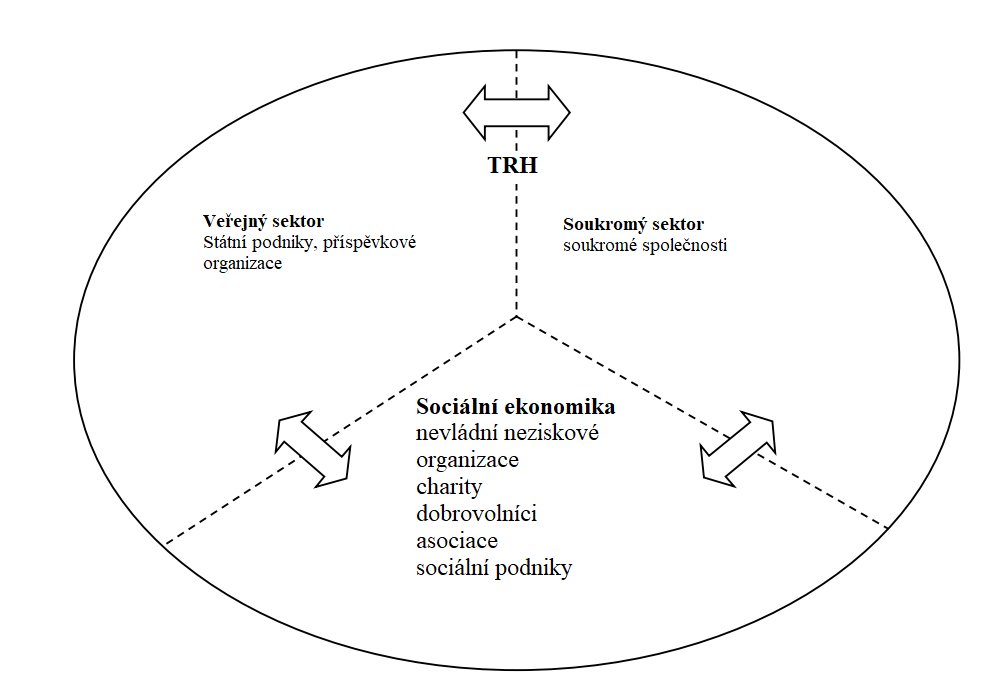 Zdroj: Restakis, 2006
Přesah sociální ekonomiky
V definici sociální ekonomiky je možné najít určité shodné aspekty, pokud se tyto aspekty budou vyhledávat v rámci evropských zemí. 
Shoda panuje u pojmů, jako je družstvo, nadace, vzájemně prospěšné společnosti nebo spolky poskytující výrobky a služby s ohledem na zájem nejen sociální, ale i ekonomický (Fonteneau et al. 2011)
Přesah podnikání v sociální ekonomice
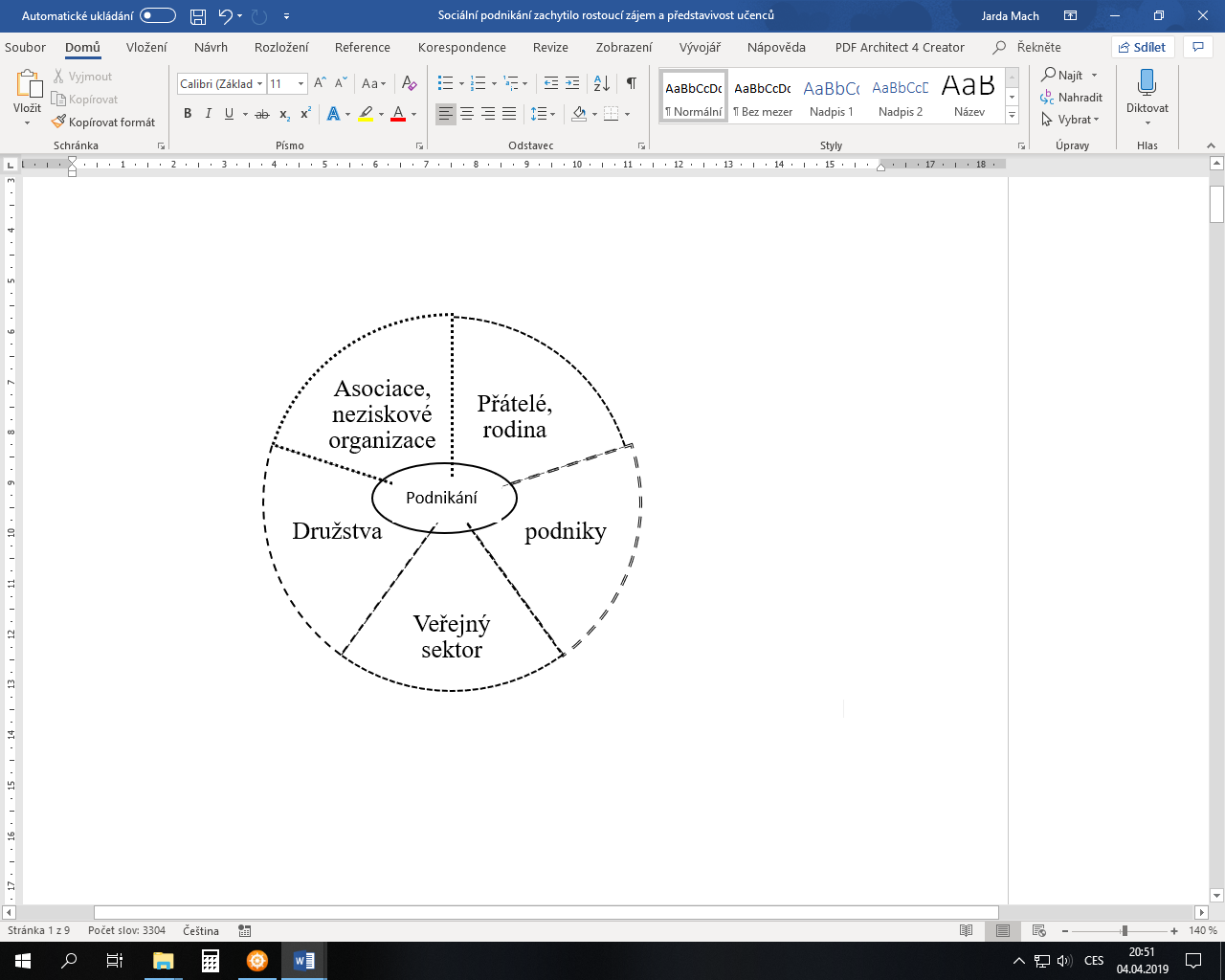 Zdroj: Gawell, 2014
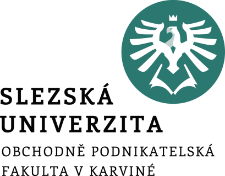 Shrnutí přednášky
Organizace sociální ekonomiky, jako jsou sociální podniky a družstva, poskytují model podnikání, kde se explicitně mísí sociální a ekonomické cíle. 
Úspěch a růst těchto modelů na trhu bude mít účinky na fungování trhu jako celku.  
Sociální ekonomika tak stává nápravný prostředek sociální ekonomické síly.